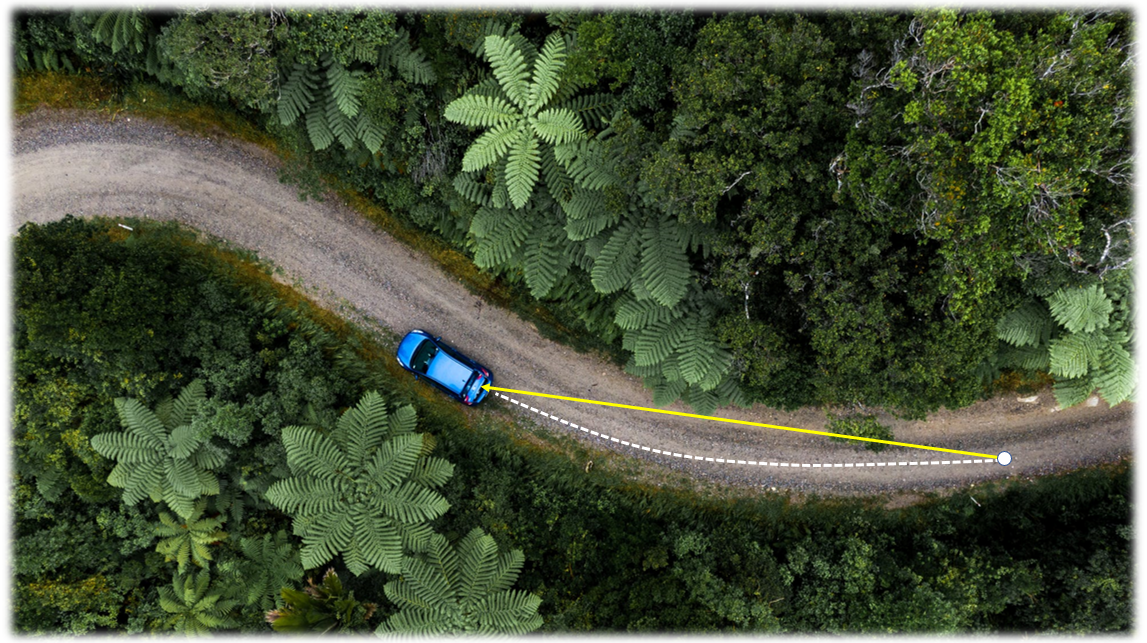 Độ dịch chuyển và quãng đường đi được
Bài 4:
Khởi động
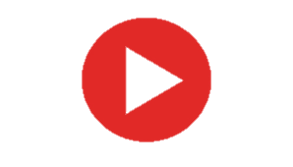 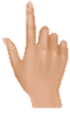 Một ô tô đi tới điểm O của một ngã tư đường có 4 hướng: Đông, Tây, Nam, Bắc với tốc độ không đổi 36 km/h. Nếu ô tô đi tiếp thì sau 10s
 a) Quãng đường đi tiếp của ô tô là bao nhiêu mét? 
b) Vị trí của ô tô ở điểm nào trên hình vẽ?
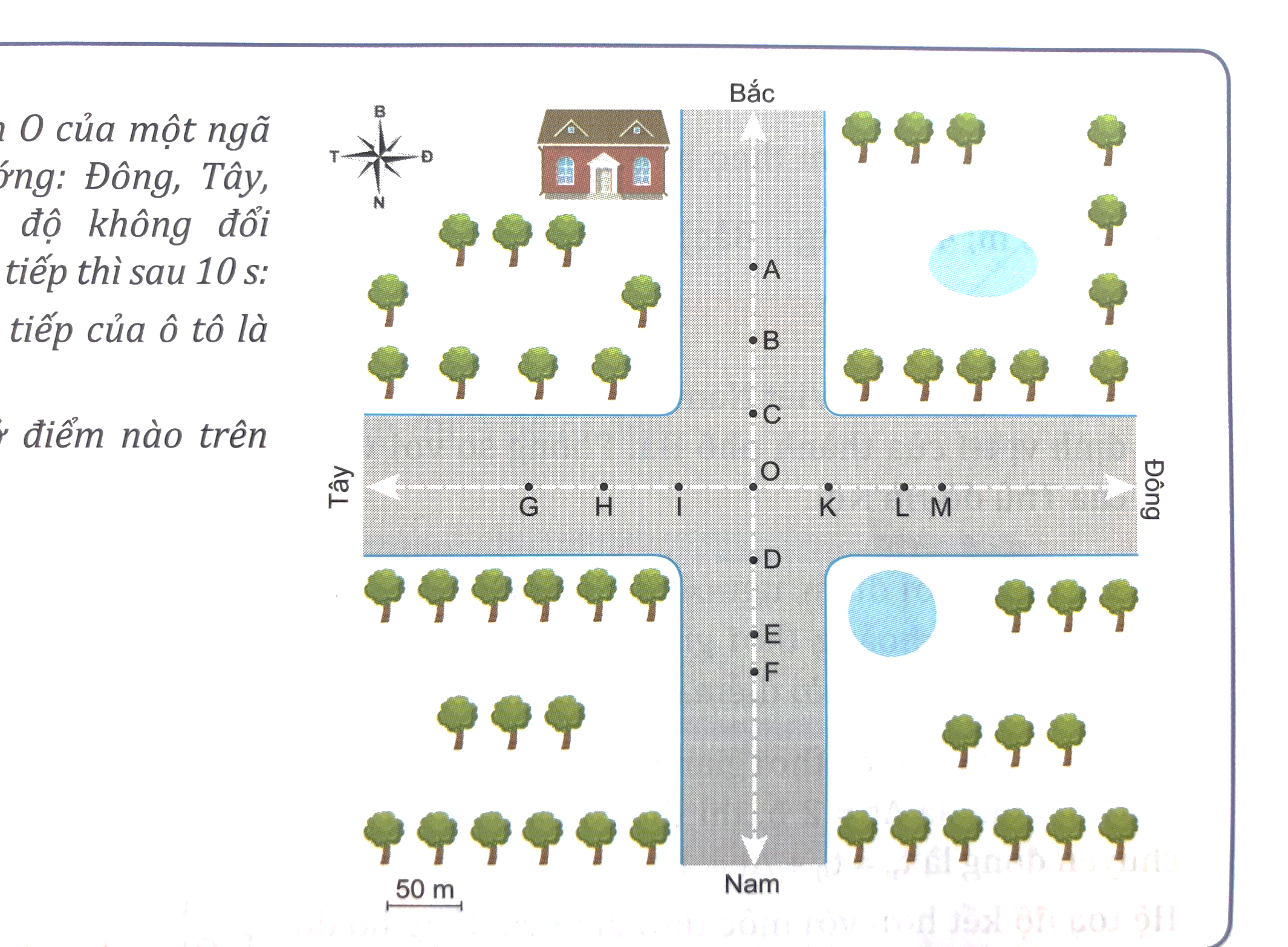 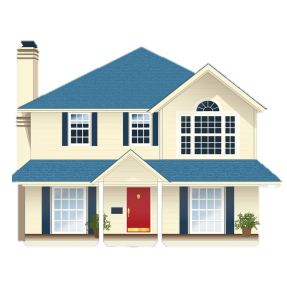 Em có biết?
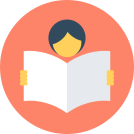 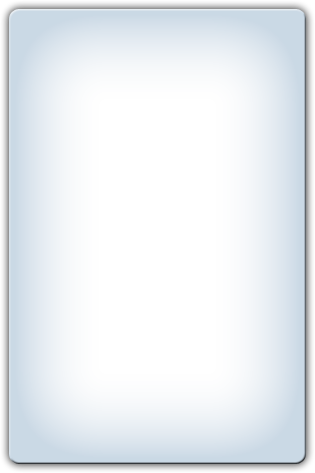 Động học là phần vật lý nghiên cứu chuyển động của vật mà không đề cập đến tác dụng của lực lên chuyển động.
Khi kích thước của vật rất nhỏ so với độ dài của quãng đường đi được thì vật được coi là chất điểm. 
(Ở chương này chúng ta chỉ tìm hiểu chuyển động của chất điểm)
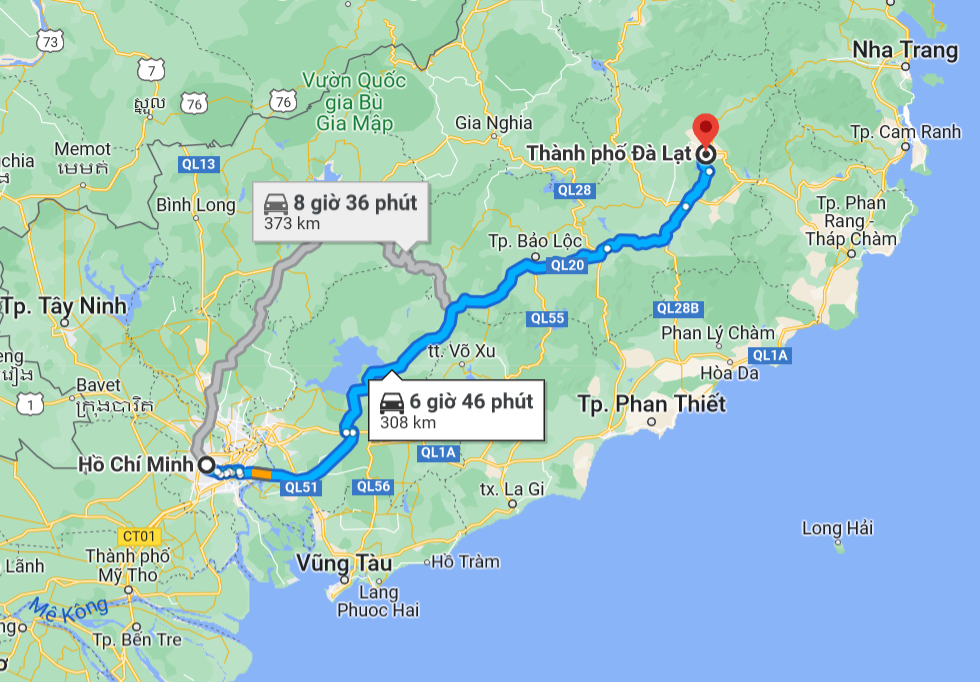 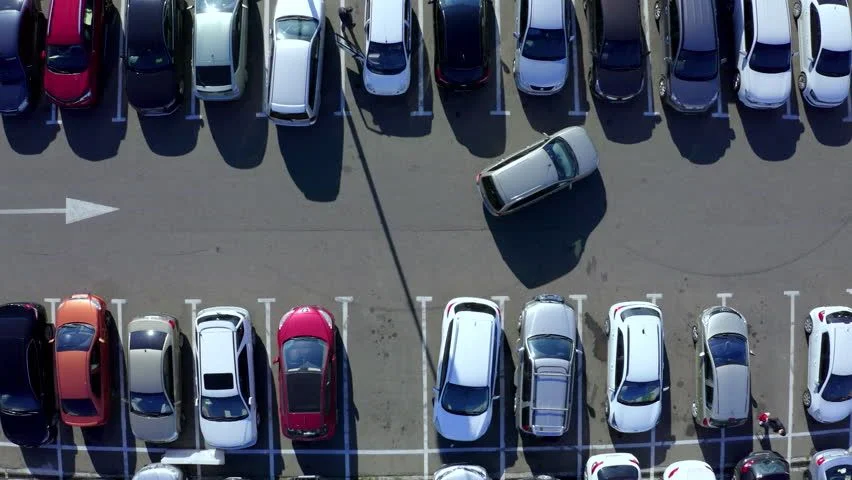 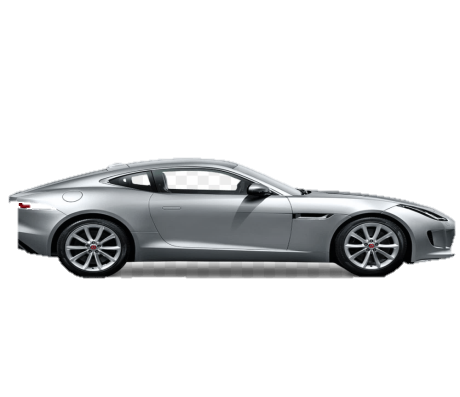 Cũng xe đó (4m) khi di chuyển trong bãi đậu xe (10m) thì không được xem là chất điểm.
Một chiếc xe (4 m) đi từ TP HCM đến Đà Lạt (308 km) được xem là chất điểm.
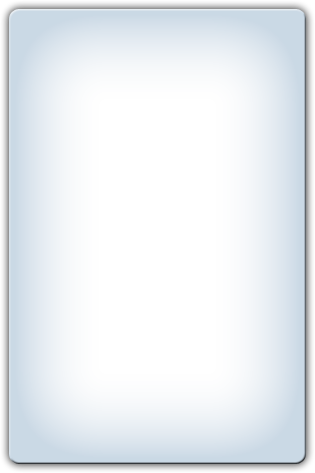 Khi vận chuyển động thì vị trí của vật so với vật được chọn làm mốc thay đổi theo thời gian.
Để xác định vị trí của vật, người ta dùng hệ toạ độ có gốc là vị trí của vật mốc, trục hoành Ox và trục tung Oy
Vị trí của vật chuyển động tại các thời điểm
I
y
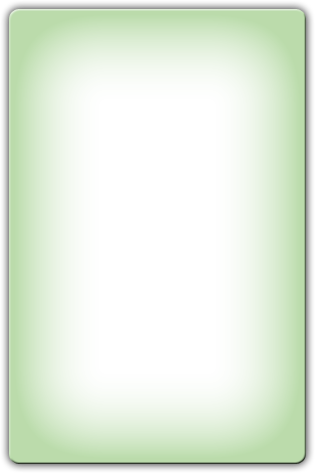 B
A
2
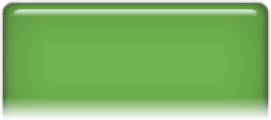 Ví dụ: nếu tỉ lệ là 1/1000
Vị trí điểm A: (x = 10 m; y = 20 m) 
Vị trí điểm B: là (x= - 10 m;y = 20 m).
1
-1
1
t
Tỉ xích 1 cm ứng với 10 m
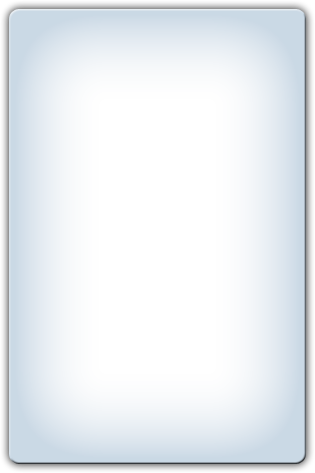 Thực tế, thường chọn hệ toạ độ trùng với hệ toạ độ địa lí có:
Gốc là vị trí của vật mốc
Trục hoành là đường nối hai hướng địa lí Tây- Đông
Trục tung là đường nối hai hướng địa lí Bắc - Nam.
Vị trí của vật chuyển động tại các thời điểm
I
Ví dụ:
Nếu OA = 2 cm
Tỉ lệ là 1/1000
Vị trí của điểm A cách điểm gốc 20 m theo hướng 45° Đông - Bắc: 
A (d = 20 m; 45° Đông - Bắc).
Bắc
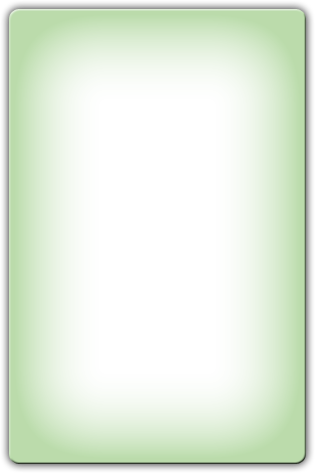 A
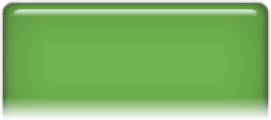 facebook:vatlytrucquan
450
Tây
Đông
Nam
Câu hỏi
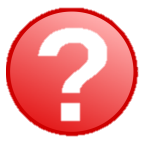 Hãy dùng bản đồ Việt Nam và hệ toạ độ địa lí, xác định vị trí của thành phố Hải Phòng so với vị trí của Thủ đô Hà Nội.
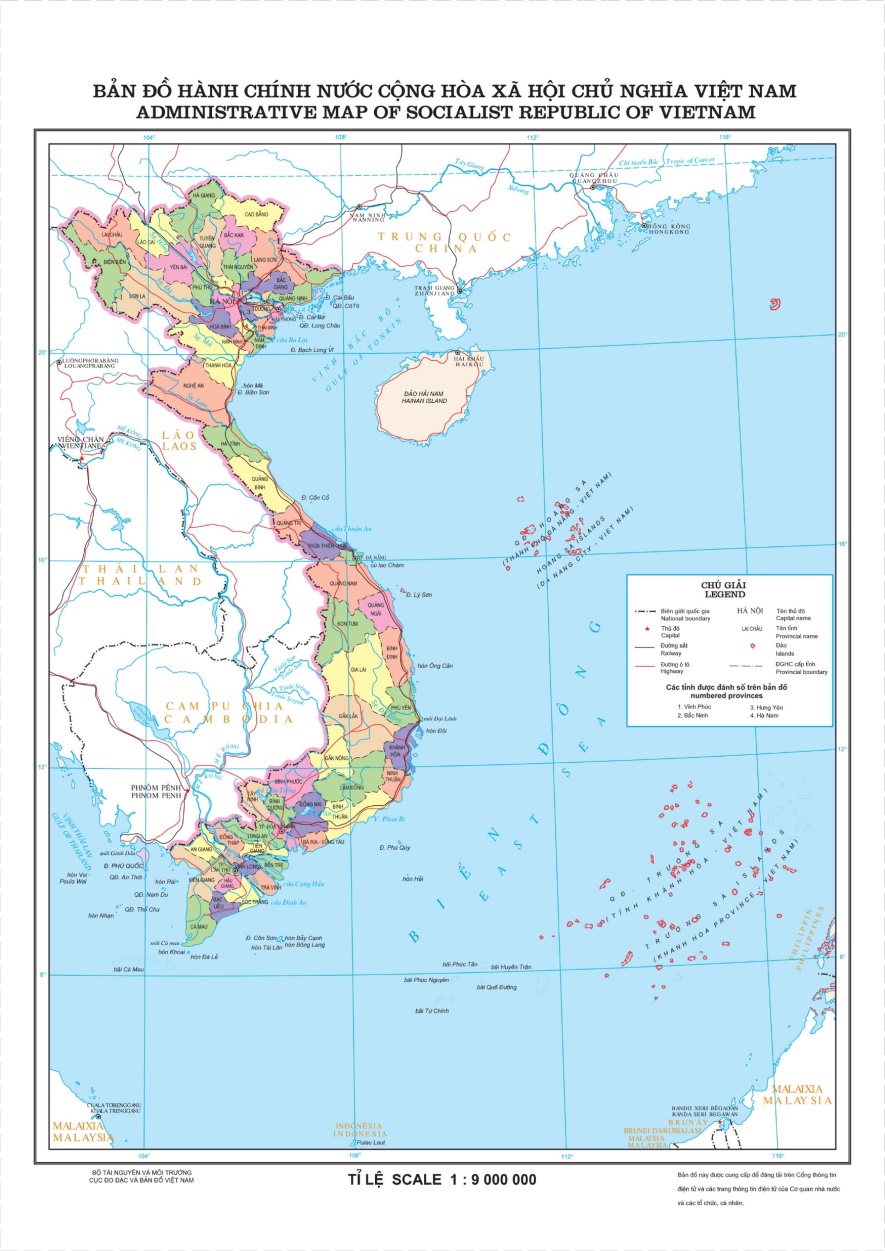 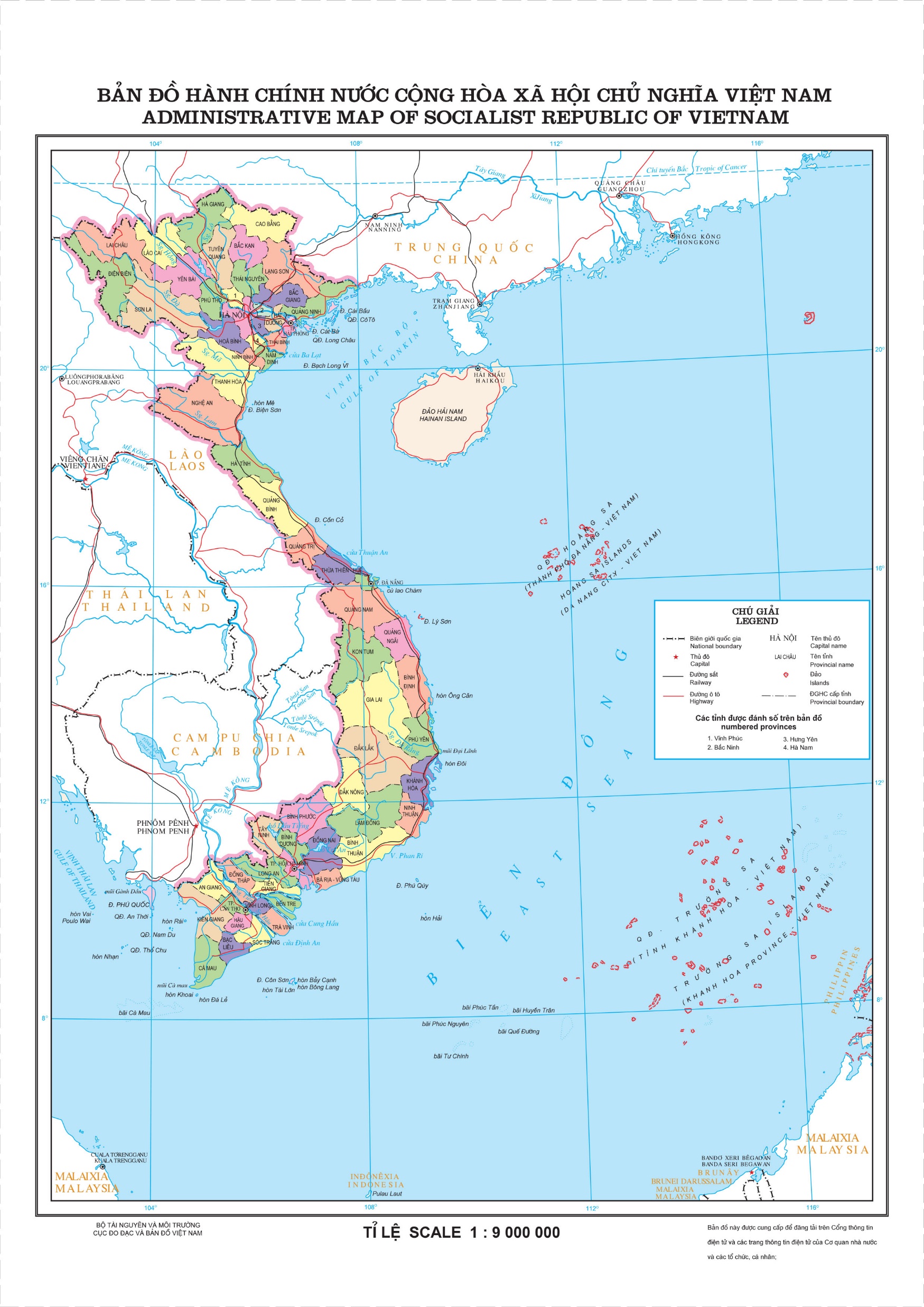 B
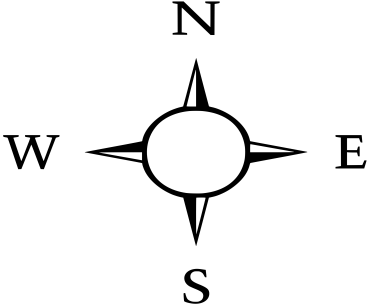 Đ
T
N
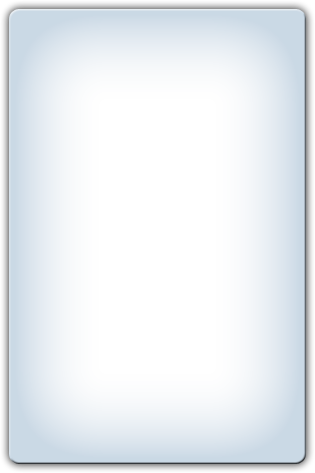 Để xác định thời điểm, người ta phải chọn một mốc thời gian, đo khoảng thời gian từ thời điểm được chọn làm mốc đến thời điểm cần xác định.
Ví dụ:
Chọn gốc thời gian: t0 = 8 h
Thời gian chuyển động: t = 2 h
Thời điểm kết thúc chuyển động: t = t0 + t = 10h
Vị trí của vật chuyển động tại các thời điểm
I
t0 = 8 h
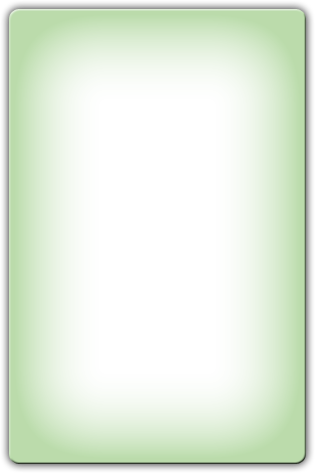 O
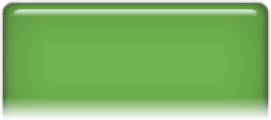 x (km)
facebook:vatlytrucquan
20 km
*Chú ý: Khi vật chuyển động trên đường thẳng thì chỉ cần dùng hệ toạ độ có điểm gốc O (vị trí của vật mốc) và trục Ox trùng với quỹ đạo chuyển động của vật
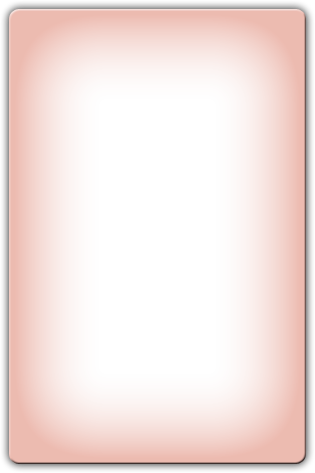 Hệ toạ độ kết hợp với mốc thời gian và đồng hồ đo thời gian được gọi là hệ quy chiếu.
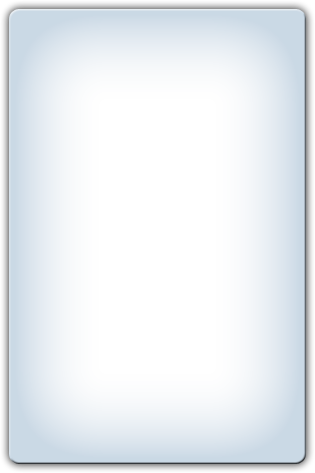 Quãng đường đi được cho biết khoảng cách giữa điểm đầu và điểm cuối của chuyển động, nhưng chưa đủ để xác định vị trí của vật. .
 để xác định vị trí của vật phải biết hướng của chuyển động.
Độ dịch chuyển
II
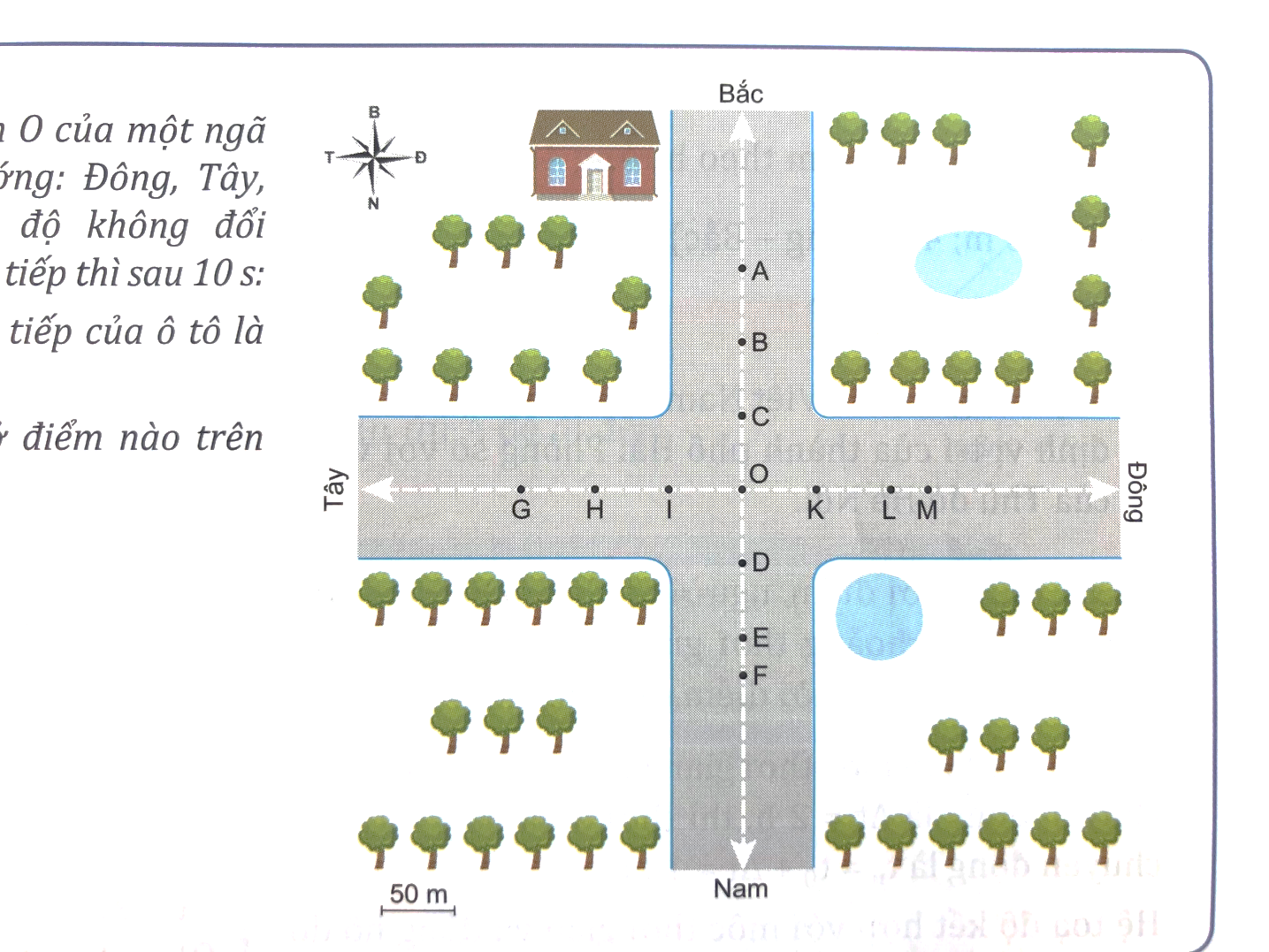 VD: Một ô tô đi tới điểm 0 của một ngã tư đường có 4 hướng: Đông, Tây, Nam, Bắc với tốc độ không đổi 36 km/h. Nếu ô tô đi tiếp thì sau 10s
 b) Vị trí của ô tô ở điểm nào trên hình vẽ?
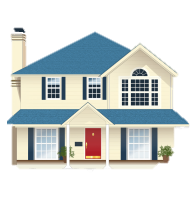 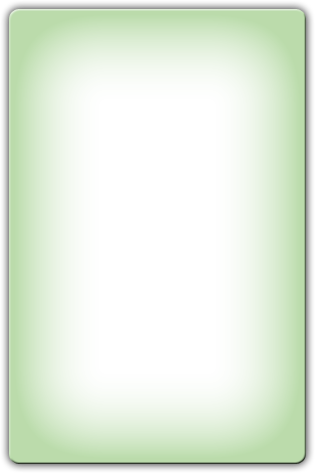 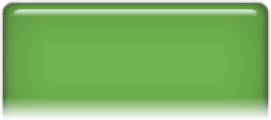 facebook:vatlytrucquan
Nếu biết ô tô đi theo hướng Bắc thì dễ dàng xác định được vị trí của ô tô là điểm B trên bản đồ.
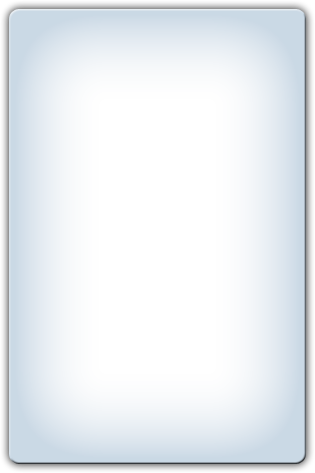 Đại lượng vừa cho biết độ dài vừa cho biết hướng của sự thay đổi vị trí của vật gọi là độ dịch chuyển.
Độ dịch chuyển (kí hiệu d) được biểu diễn bằng một mũi tên nối vị trí đầu và vị trí cuối của chuyển động, có độ dài tỉ lệ với độ lớn của độ dịch chuyển.
Độ dịch chuyển
II
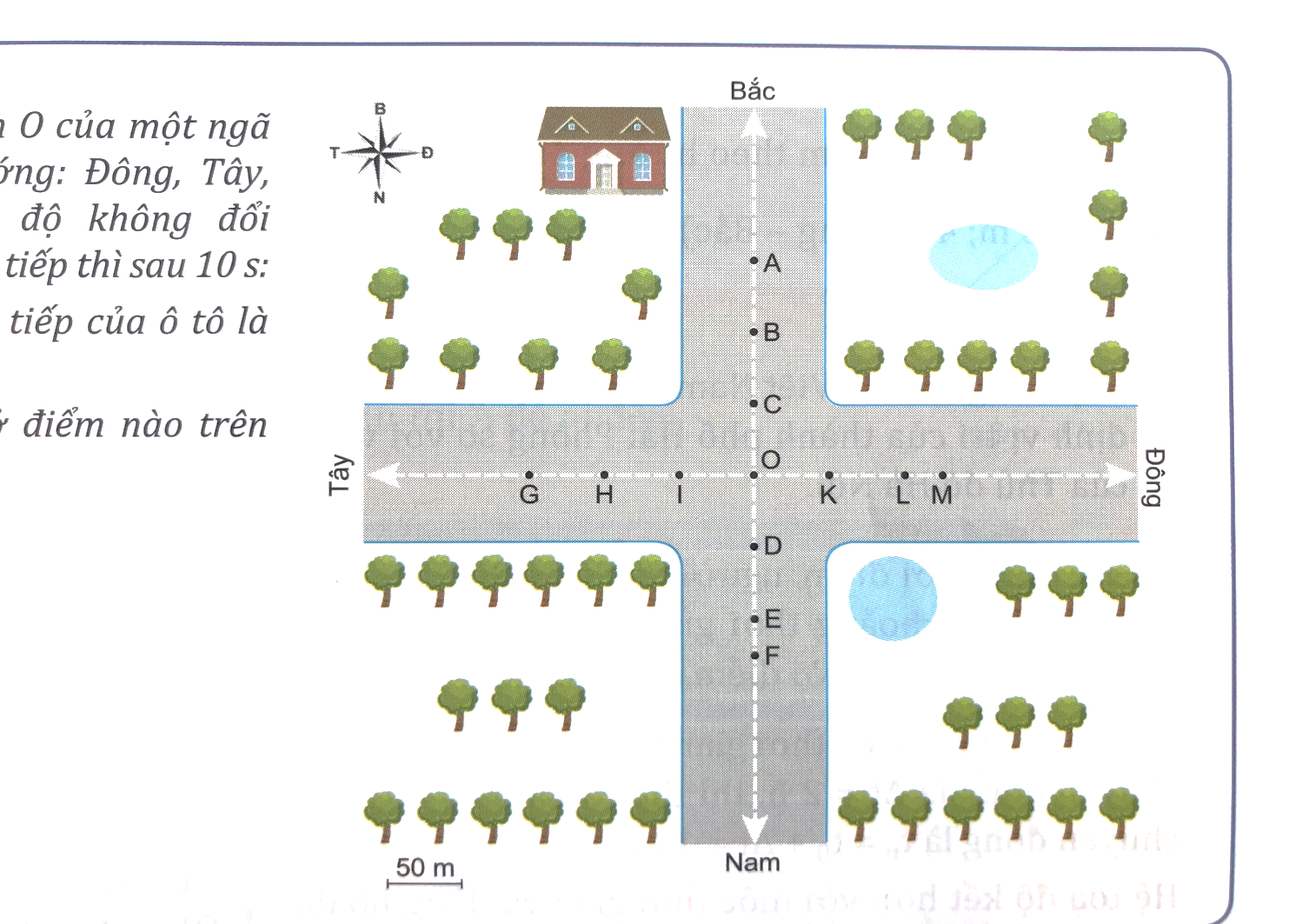 B
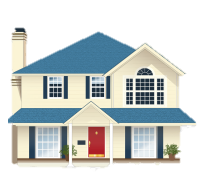 Độ dịch chuyển của ô tô trong bài toán trên là: dOB = 100 m (Bắc)
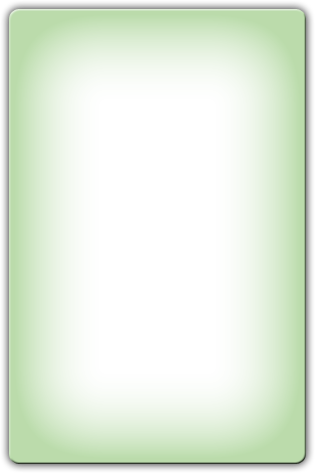 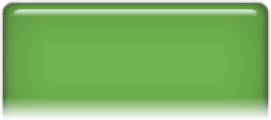 Tỉ xích 1 cm ứng với 50 m
O
*Một đại lượng vừa cho biết độ lớn, vừa cho biết hướng như độ dịch chuyển gọi là đại lượng vectơ.
Câu hỏi
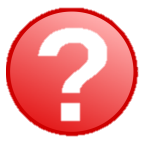 Hãy xác định các độ dịch chuyển mô tả ở hình trong toạ độ địa lí.
d1
B
d2
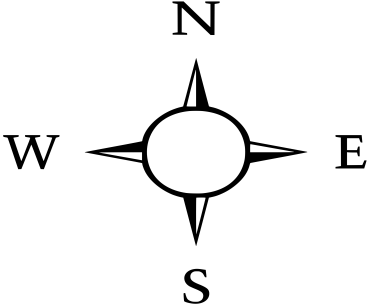 Đ
T
450
0
d4
d3
N
Tỉ xích 1 cm ứng với 100 m
Hoạt động
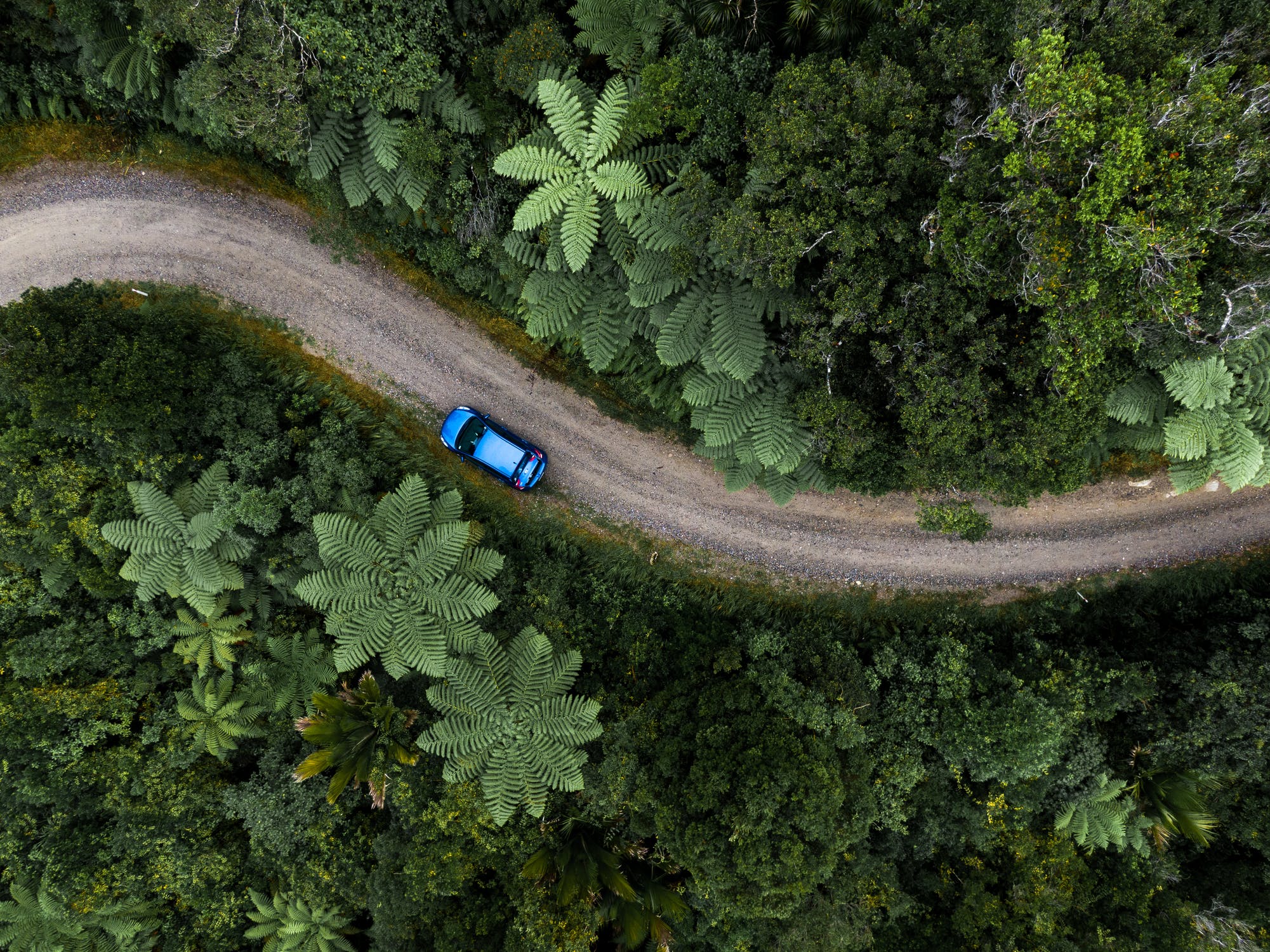 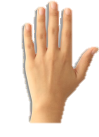 Một ô tô đi từ điểm A đến điểm B như hình. Hãy cho biết đâu là độ dịch chuyển và đâu là quãng đường đi được
B
A
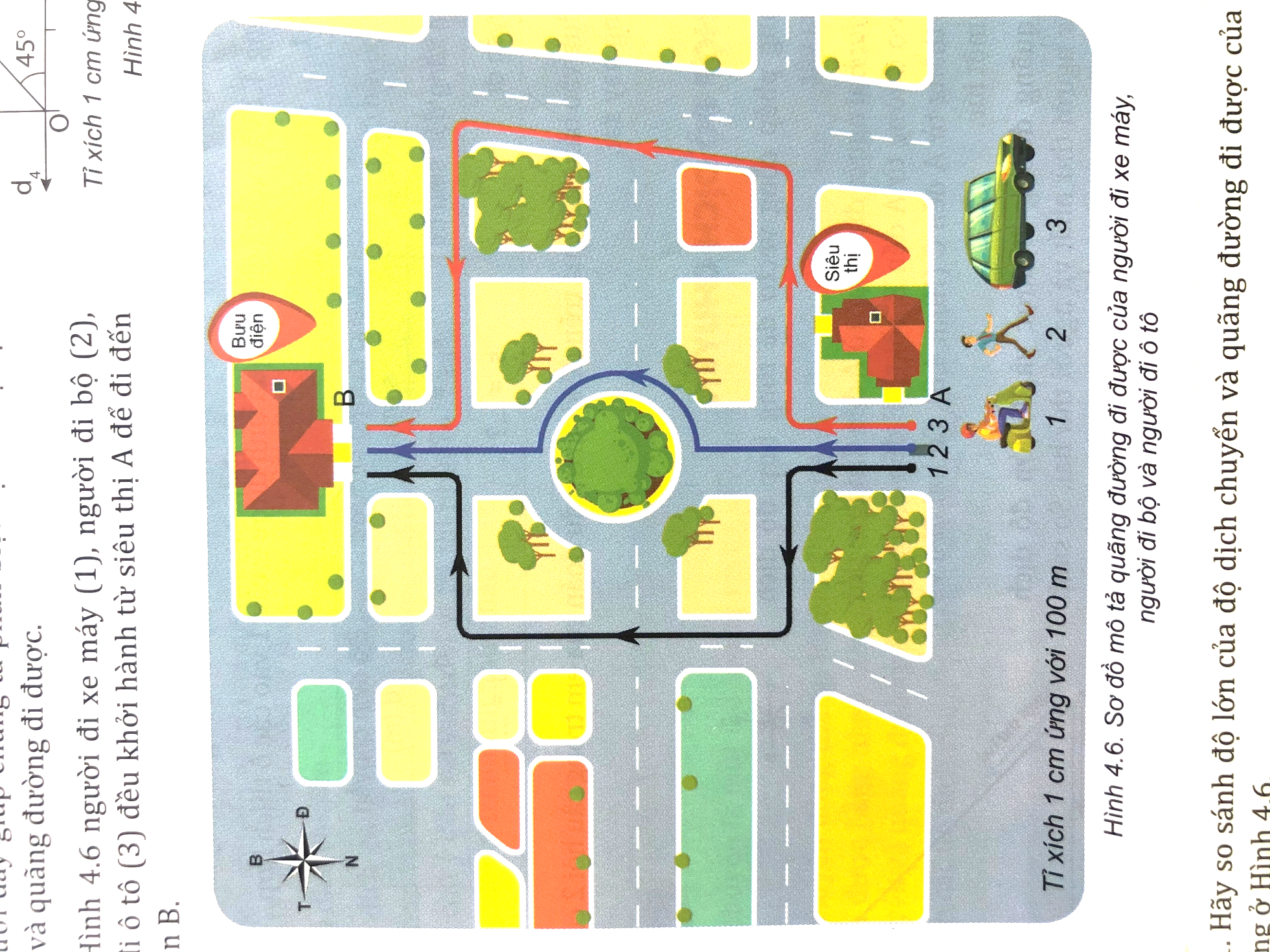 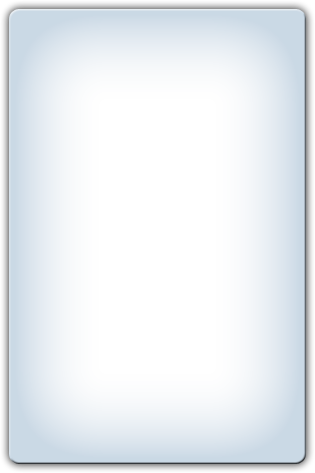 Xét ví dụ để giúp chúng ta phân biệt độ dịch chuyển và quãng đường đi được. 
Người đi xe máy (1)
Người đi bộ (2)
Người đi ô tô (3) 
đều khởi hành từ siêu thị A để đi đến bưu điện B.
Phân biệt độ dịch chuyển và quãng đường đi được
III
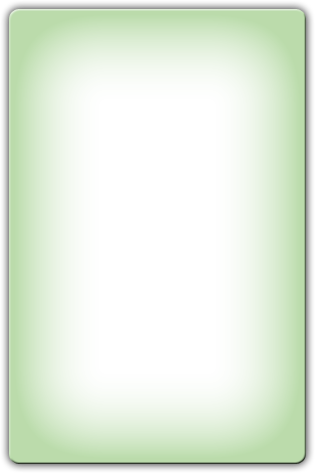 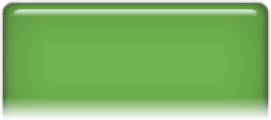 Hoạt động
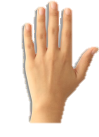 Hãy so sánh độ lớn của quãng đường đi được và độ dịch chuyển của ba chuyển động ở hình. Theo em, khi nào độ lớn của độ dịch chuyển và quãng đường đi được của một chuyển động bằng nhau?
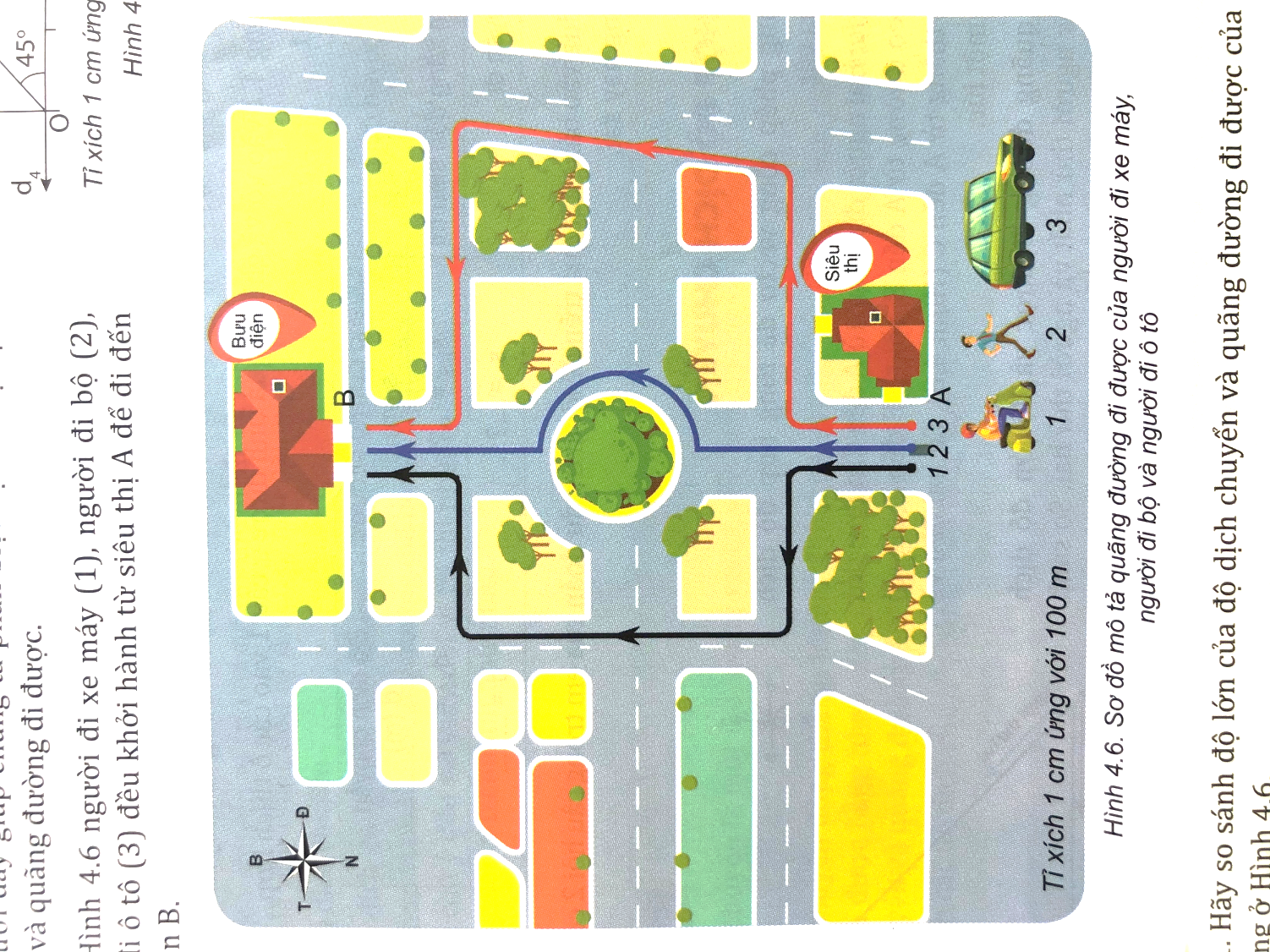 Sơ đồ mô tả quãng đường đi được của người ở xe máy người đi bộ và người đi ô tô
Câu hỏi
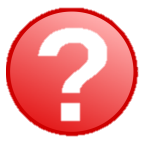 Bạn A đi xe đạp từ nhà qua trạm xăng, tới siêu thị mua đồ rồi quay về nhà cất đồ, sau đó đi xe đến trường như hình.
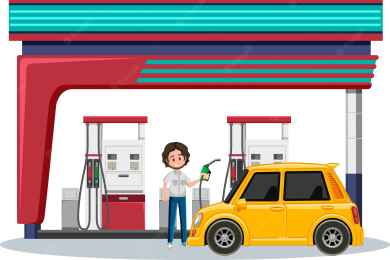 1200m
X
N
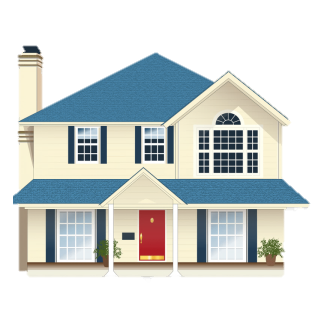 T
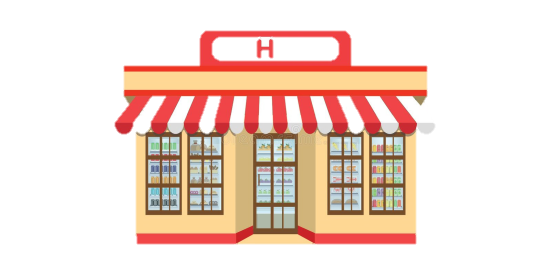 S
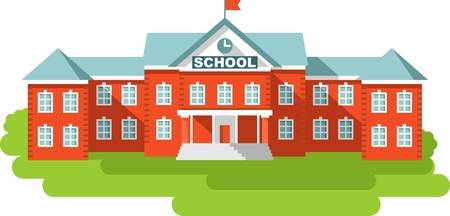 Chọn hệ toạ độ có gốc là vị trí nhà bạn A, trục Ox trùng với đường đi từ nhà bạn A tới trường. 
Tính quãng đường đi được và độ dịch chuyển của bạn A khi đi từ trạm xăng tới siêu thị. 
b) Tính quãng đường đi được và độ dịch chuyển của bạn A trong cả chuyến đi trên
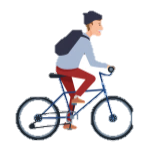 1000m
600m
200m
400m
800m
0
Câu hỏi
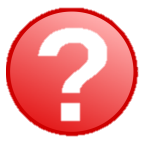 Bạn A đi xe đạp từ nhà qua trạm xăng, tới siêu thị mua đồ rồi quay về nhà cất đồ, sau đó đi xe đến trường như hình.
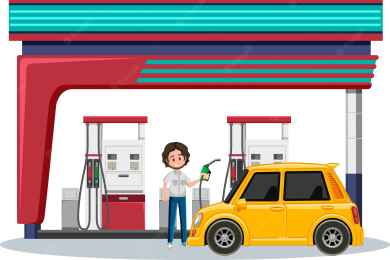 1200m
X
N
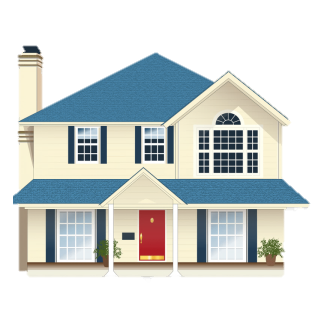 T
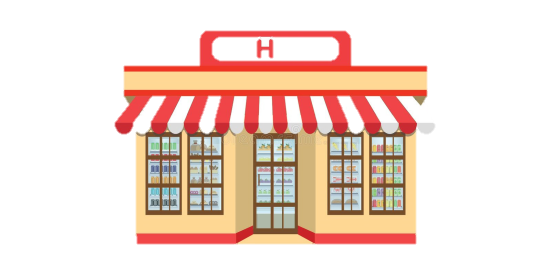 S
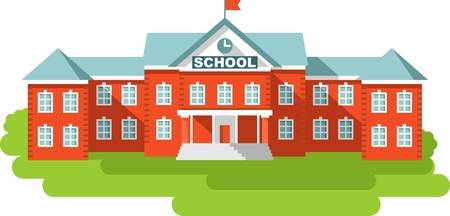 2. Vẽ bảng 4.1 vào vở và ghi kết quả tính được ở câu 1 vào các ô thích hợp.
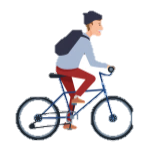 1000m
600m
200m
400m
800m
0
3. Dựa vào bảng kết quả cho biết  “khi nào độ lớn của độ dịch chuyển và quãng đường đi được của một chuyển động bằng nhau?”
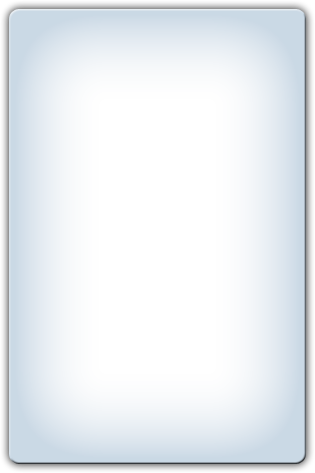 Có thể dùng phép cộng vectơ để tổng hợp độ dịch chuyển của vật.
C
Ví dụ: Hai người đi xe đạp từ A đến C
Người 1:  đi từ A  B, rồi B  C
Người 2:  đi thẳng từ A  C. 
Cả hai đều về đích cùng một lúc,
Tổng hợp độ dịch chuyển
IV
4 km
B
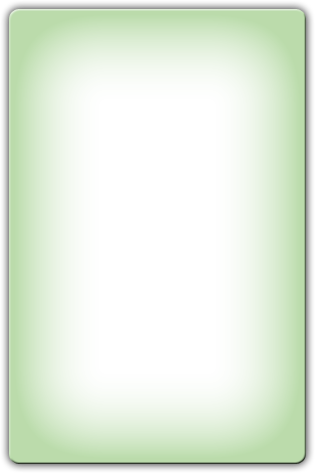 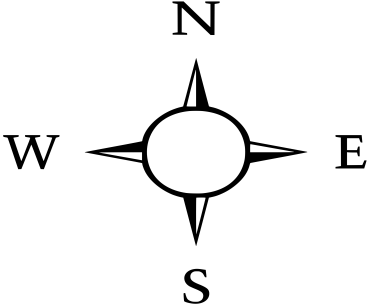 Người thứ hai
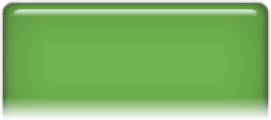 Đ
B
T
A
4 km
Người thứ nhất
Tính quãng đường đi được và độ dịch chuyển của người 1 và người 2. So sánh và nhận xét kết quả.
N
Giải
Quãng đường đi được của người thứ nhất:
C
Tổng hợp độ dịch chuyển
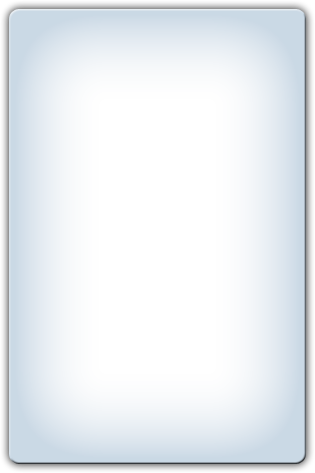 IV
S1 = AB + BC = 4 + 4 = 8 km
Vì ABC là tam giác vuông nên 
Độ lớn của độ dịch chuyển AC của người 1:
4 km
B
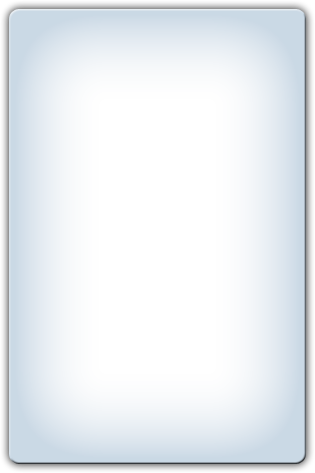 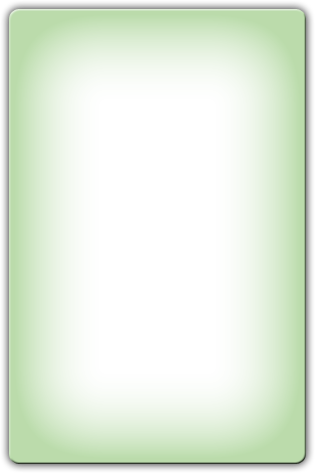 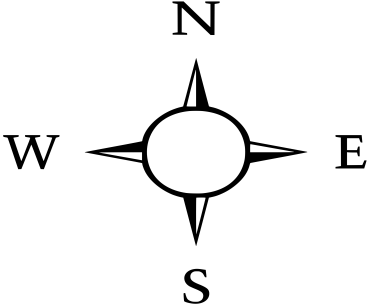 Người thứ hai
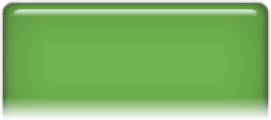 Đ
B
T
A
4 km
Người thứ nhất
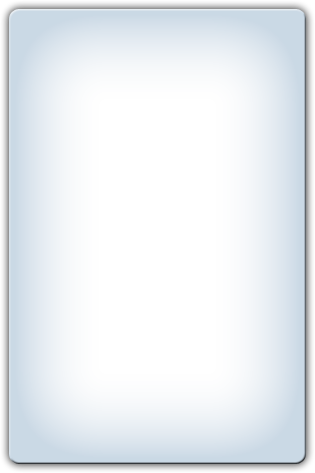 d1 = 5,7 km (hướng 45° Đông - Bắc).
N
Độ dịch chuyển của người 1:
Giải
Quãng đường đi được của người 2:
C
Tổng hợp độ dịch chuyển
IV
Độ dịch chuyển của người 2:
4 km
B
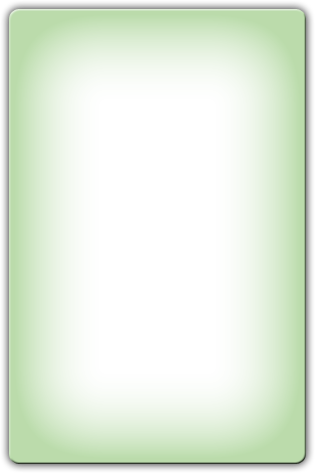 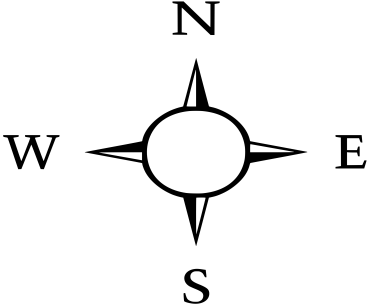 Người thứ hai
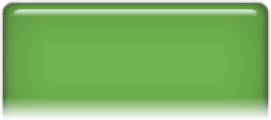 Đ
B
T
A
4 km
Người thứ nhất
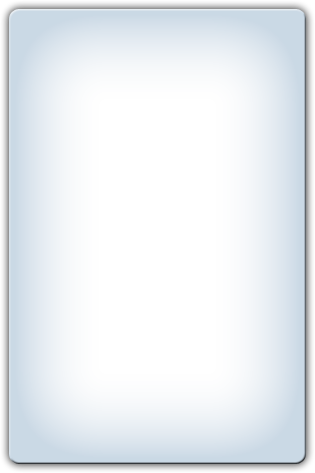 d2 = 5,7 km (hướng 45° Đông - Bắc).
N
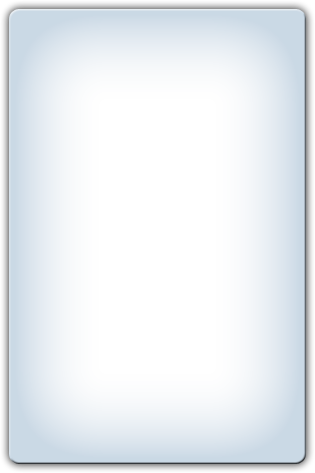 s2 = AC = 5,7 km
Giải
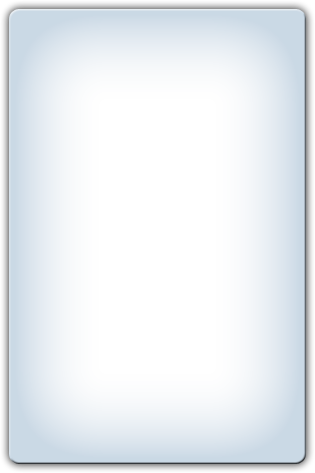 C
Vì sự dịch chuyển vị trí của người 1 và người 2 như nhau đều từ A đến C, nên hai người có cùng độ dịch chuyển
Tổng hợp độ dịch chuyển
IV
4 km
B
Tuy về đích cùng một lúc nhưng người 1 đi nhanh hơn vì phải đi quãng đường dài hơn.
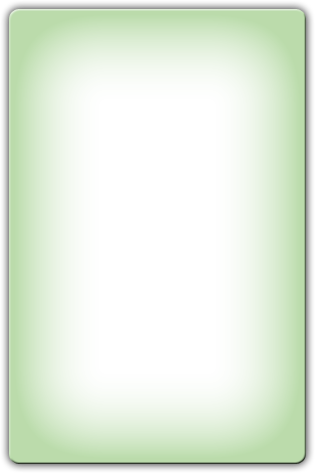 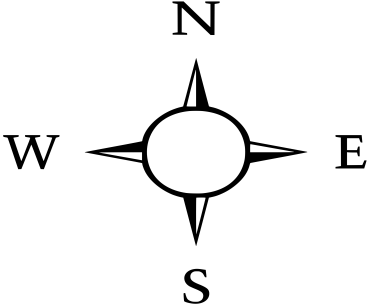 Người thứ hai
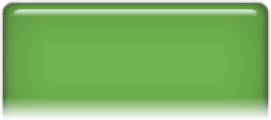 Tuy nhiên nếu chỉ chú ý đến sự thay đổi vị trí thì phải coi cả hai đều thay đổi vị trí nhanh như nhau
Đ
B
T
A
4 km
Người thứ nhất
N
Câu hỏi
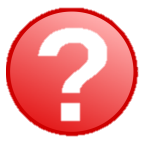 Một người lái ô tô:
Đi thẳng 6 km theo hướng Tây
Sau đó rẽ trái đi thẳng theo hướng Nam 4 km
Rồi quay sang hướng Đông đi 3 km. 
Xác định quãng đường đi được và độ dịch chuyển của ô tô.
B
6 km
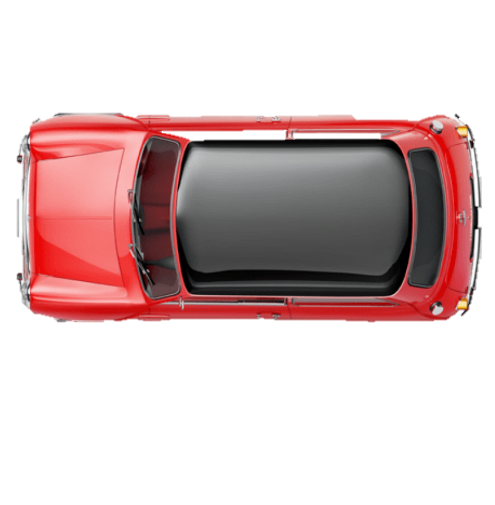 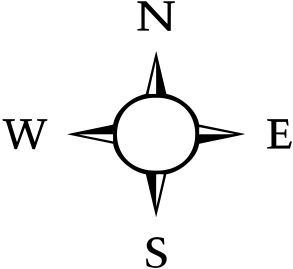 Đ
T
4 km
3 km
N
Câu hỏi
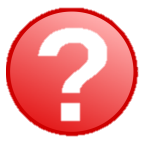 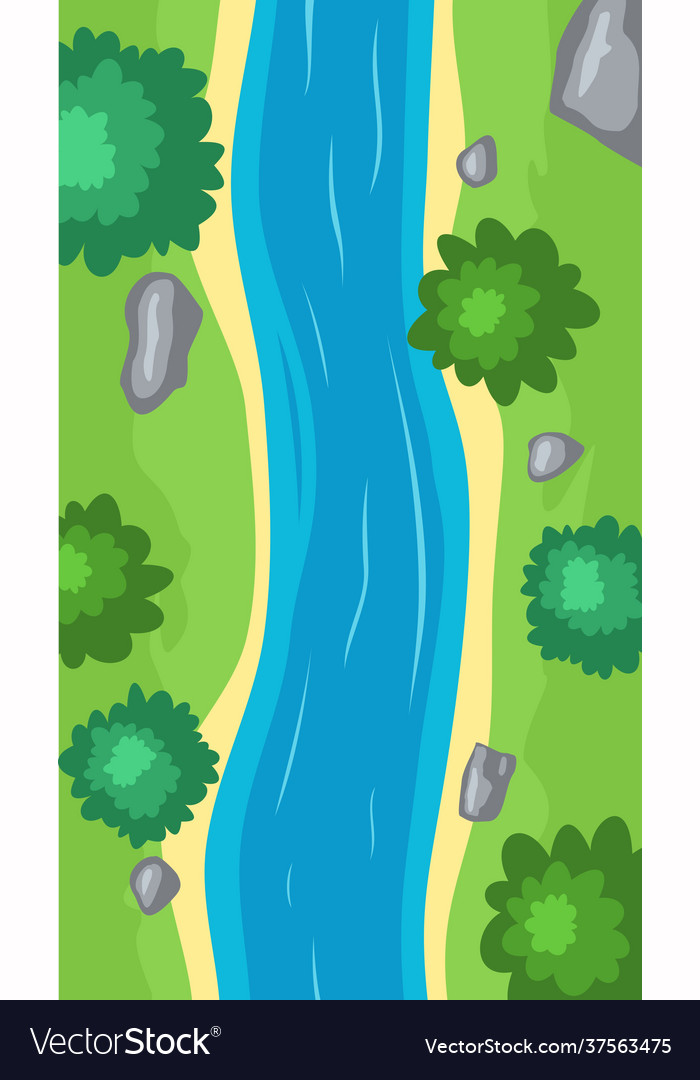 2. Một người bơi ngang từ bờ bên này sang bờ bên kia của một dòng sông rộng 50 m có dòng chảy theo hướng từ Bắc xuống Nam. 
Do nước sông chảy mạnh nên khi sang đến bờ bên kia thì người đó đã trôi xuôi theo dòng nước 50m. Xác định độ dịch chuyển của người đó.
50 m
50m
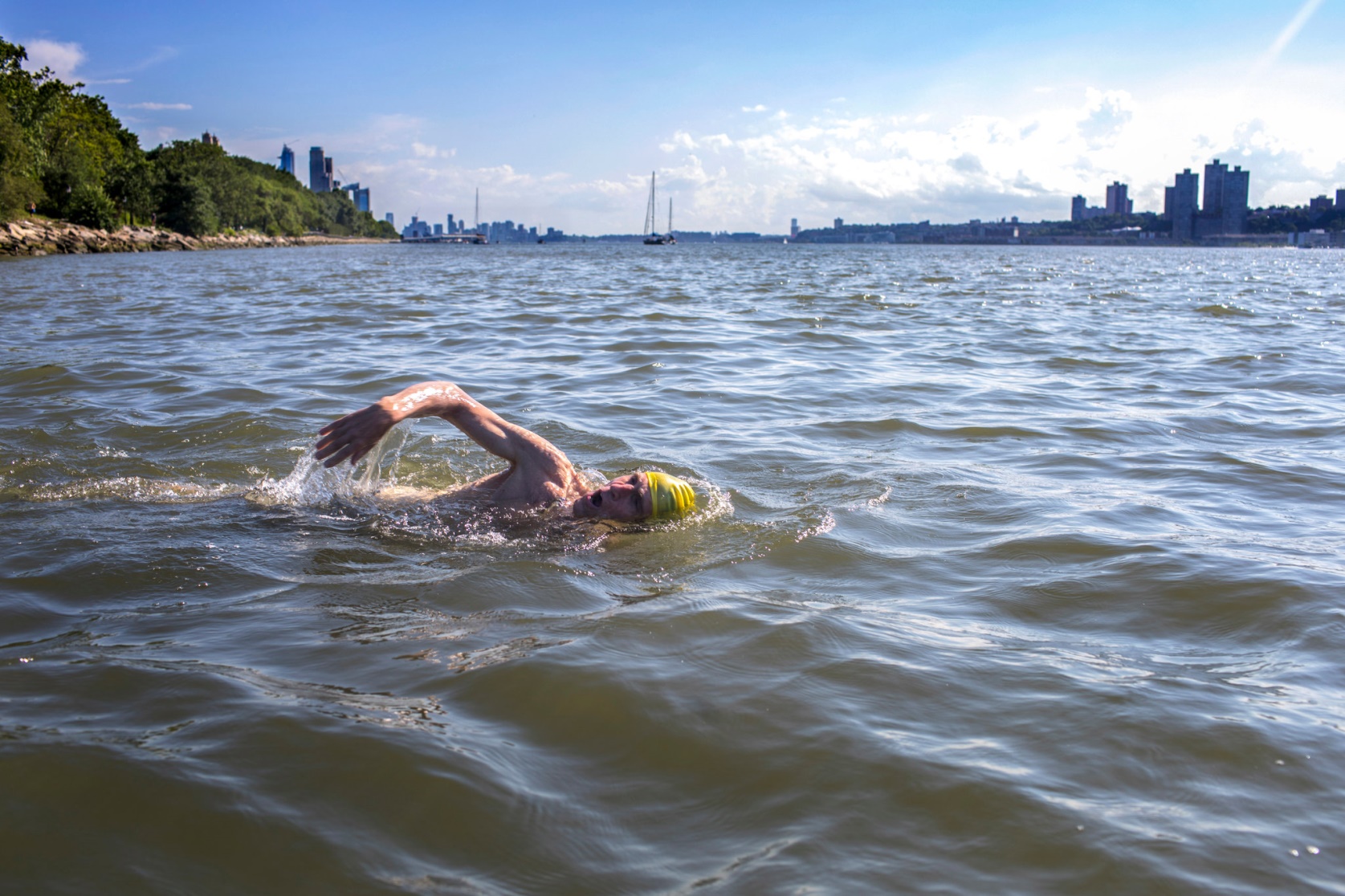 B
v1
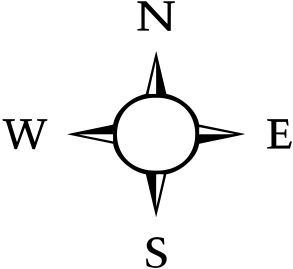 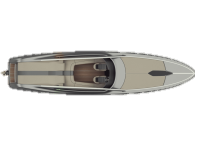 v2
Đ
T
N